Monday: 10-26-20
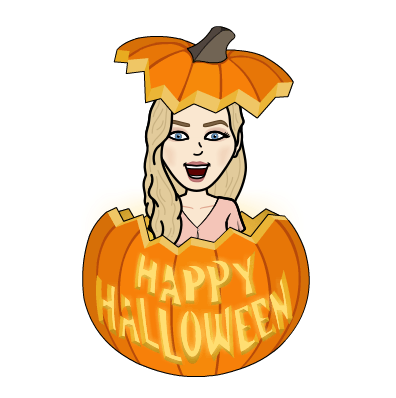 Quick Write:
What is the best book you’ve ever read? What made it so special?
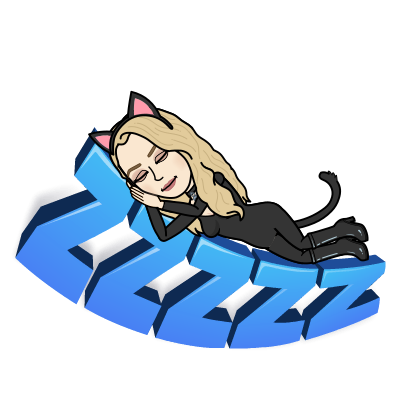 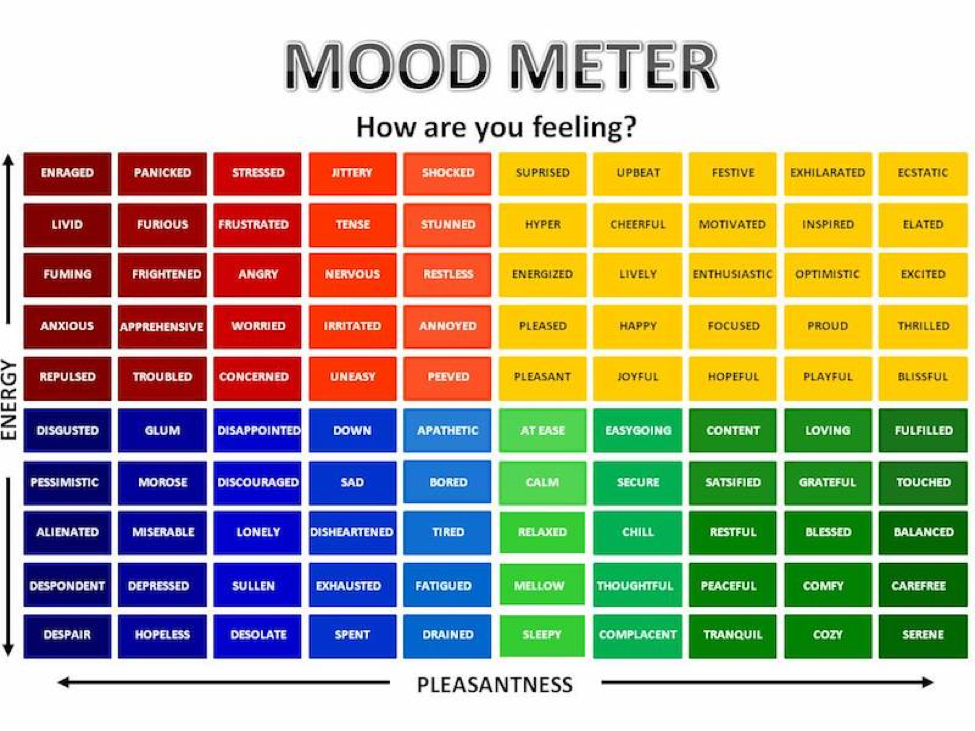 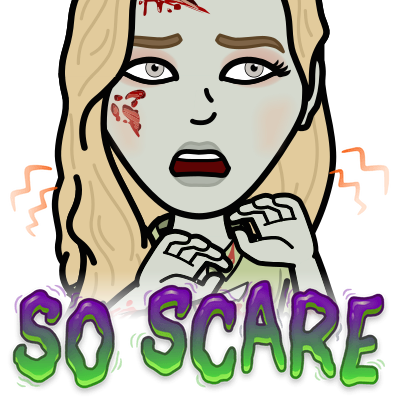 SEL Video:  Creepy Crawlies Halloween Special
ELA 
9:15-10:30
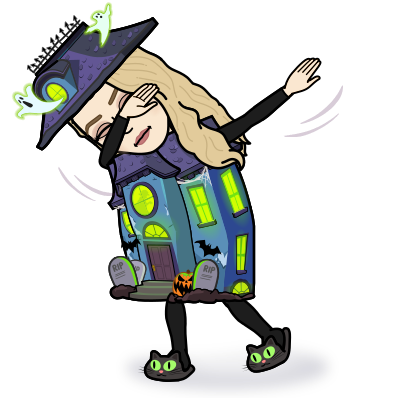 Benchmark:Unit 2:Lesson 1- Developing CHaracters’ Relationships
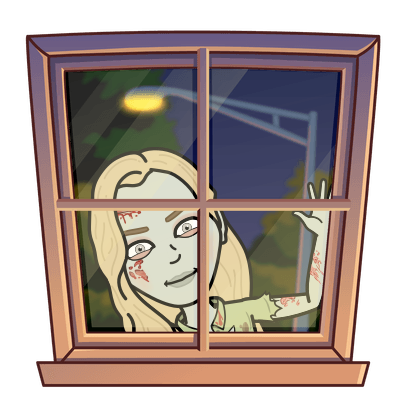 Essential Question: 
Why do we value certain qualities in people?
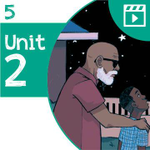 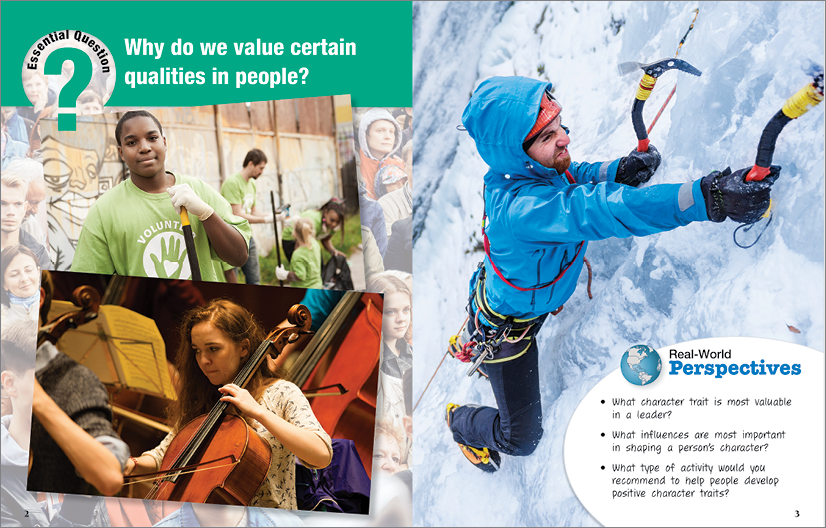 Vocabulary: 
Admire
Compassion
Perseverance
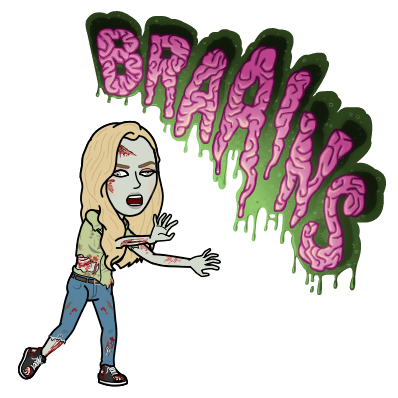 Constructive Conversation: 
Breakout Groups
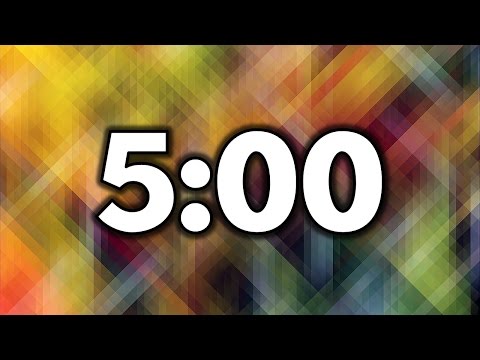 Directions: Generate questions that will guide your inquiry about character traits and relationships in this unit.
Real-World Perspectives - Guiding unit Questions
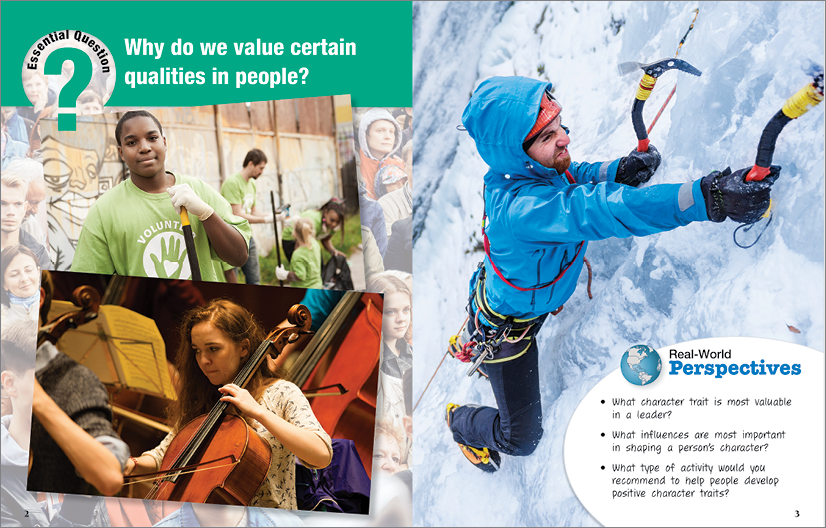 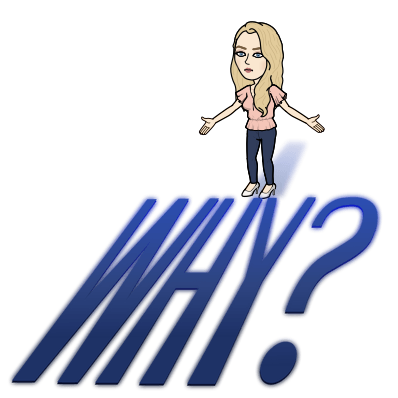 Benchmark: Unit 2 lesson 2: Draw Inferences
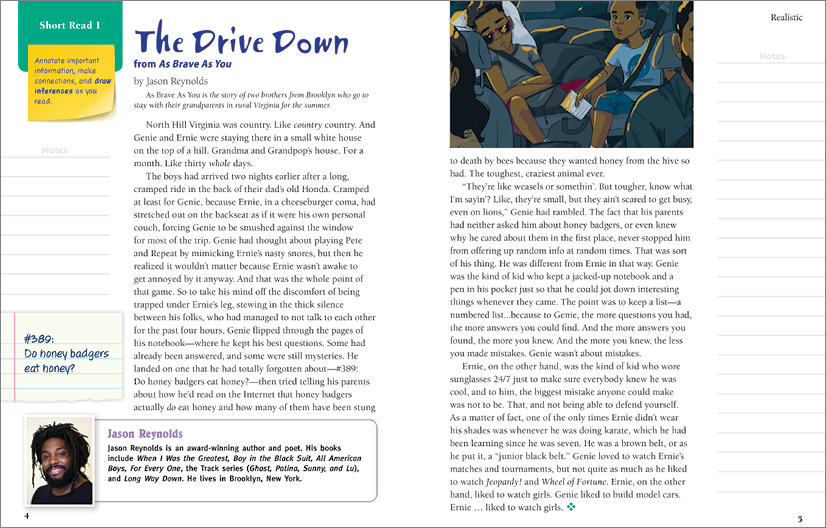 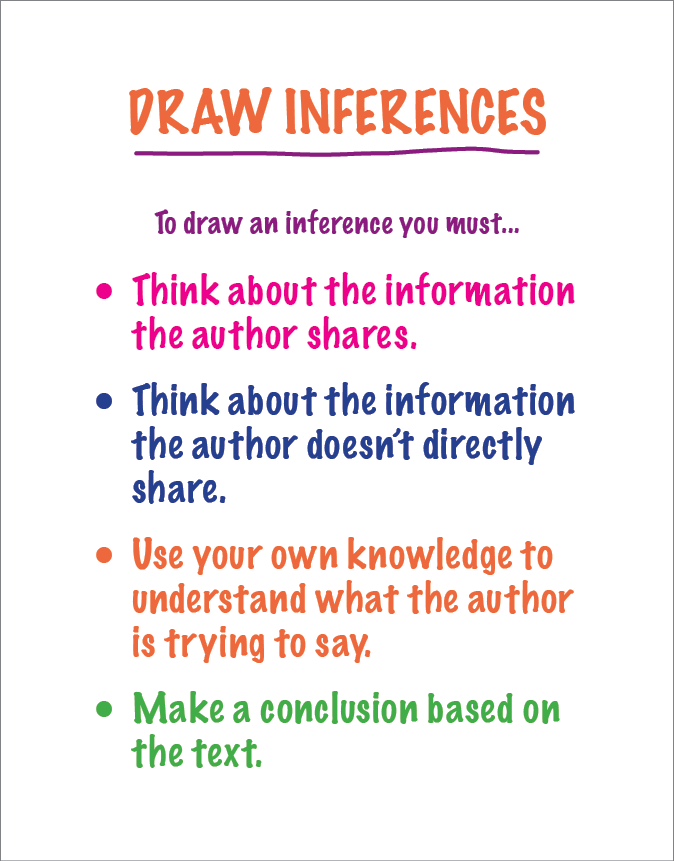 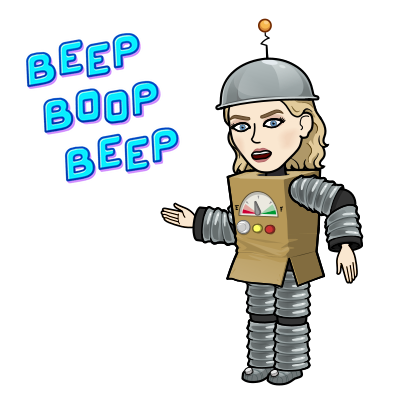 Independent Practice
Independent Practice in SCHOOLOGY
Reread paragraph 2 and draw an inference about Genie.  Jot down your inferences in the margin.
Take a screenshot or picture and upload your notes on Schoology.
Small Group
Zak, Shaima, Mustafa, Jana, Abrar
Open your Benchmark Assignments to get your Book Club Book
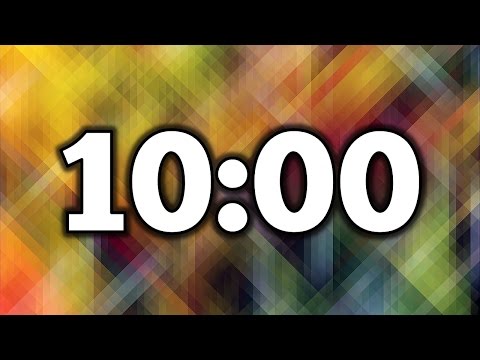 Math 
10:40-11:45
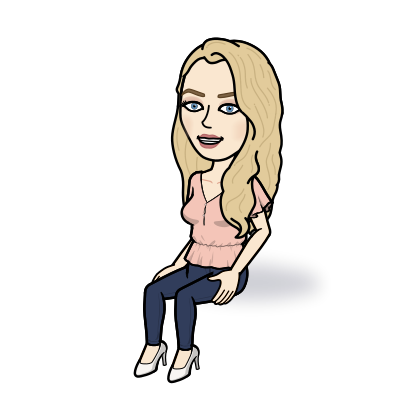 Do the application problem on page 191
Math Work
Whole Group
Lesson 11 Video
Page 194 #1b 
Page 195  #5
Small Group
Page 194 #2b,2d,3b
Page 195 #4
Independent Practice
Lesson 11 Exit Ticket on Schoology

Zearn M2 L12
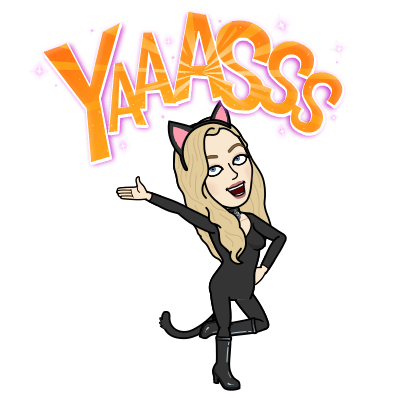 Afternoon Check In
12:25-1:00
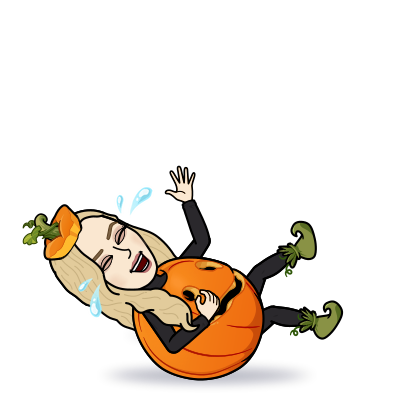 Writer’s workshop
Benchmark: Lesson 3: write an Opinion Essay: Analyze a Mentor Opinion Text
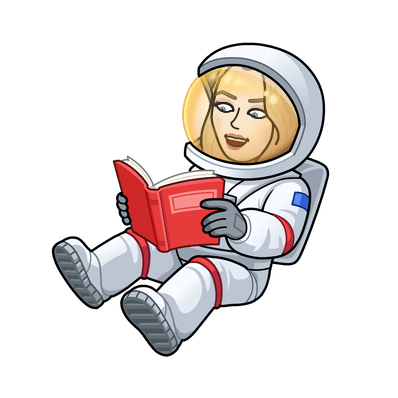 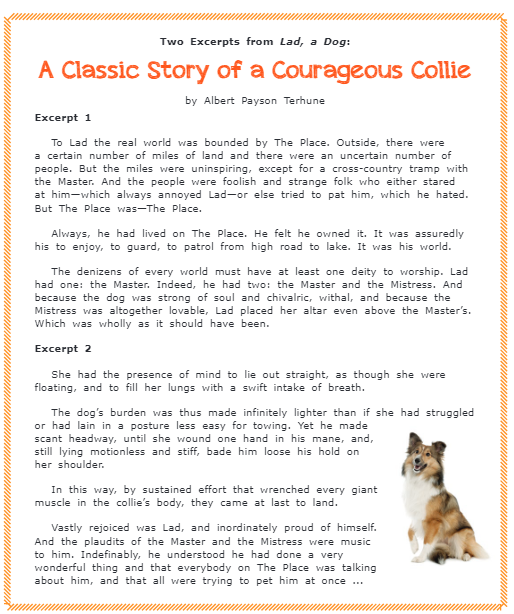 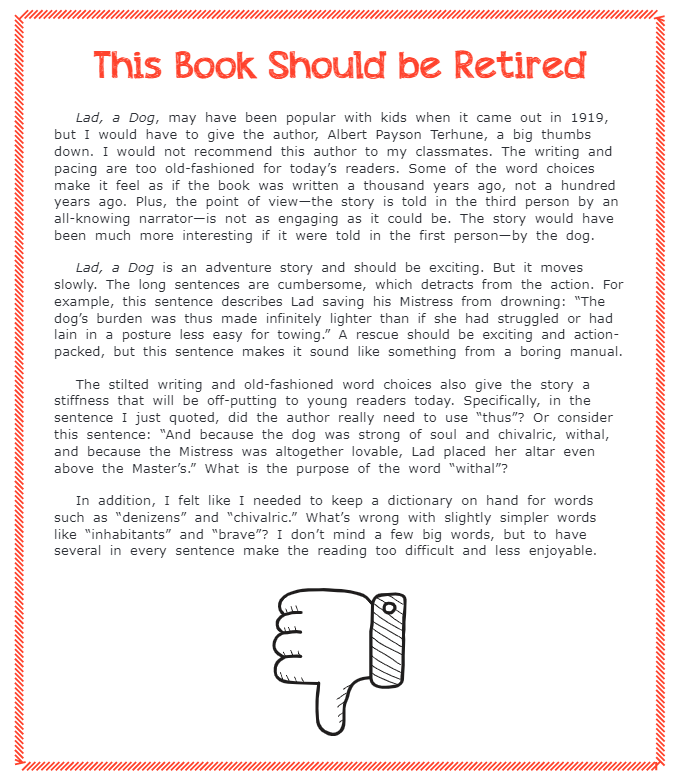 Writing Prompt: Opinion Essay
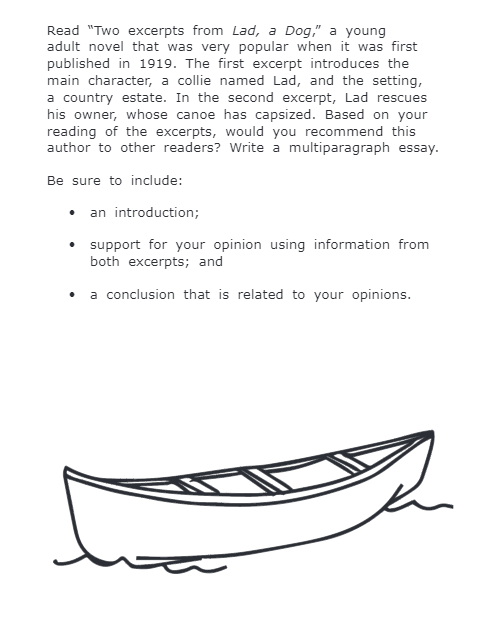 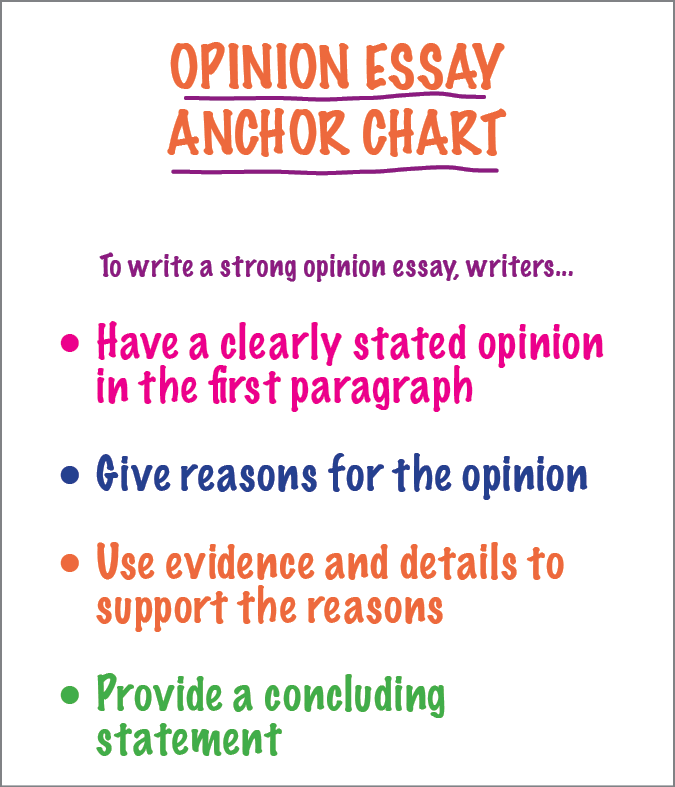 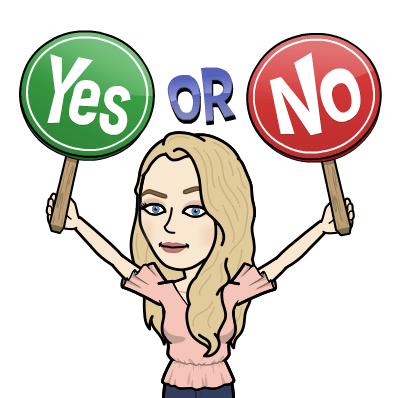 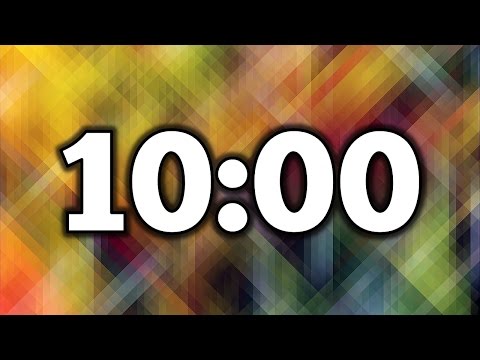 Independent Practice
Independent Practice in SCHOOLOGY
Answer this question in the discussion on Schoology: What are features of an opinion essay?
Reply to TWO classmates whether you do agree or do NOT agree with the features they came up with.
Small Group
Lara, Ali, Maya, Ethan, Zahia, Sam, Mariam, Waleed
Open your Benchmark Assignments to get your Book Club Book
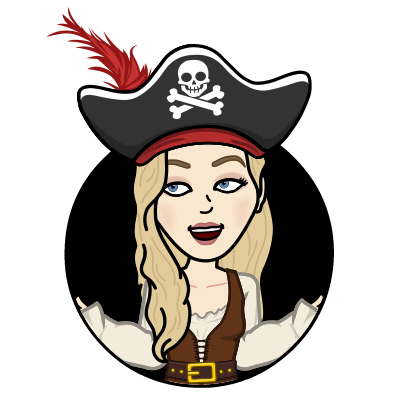 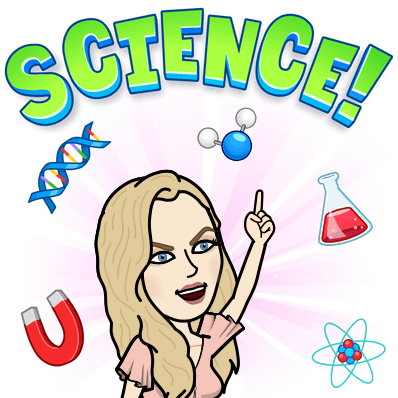 Asynchronous Work
Adaptations and the Environment Video on Generation Genius. Take notes in your Science Notebook!
Exit ticket in Schoology
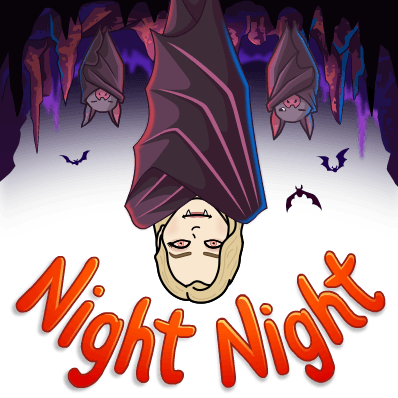 Afternoon Asynchronous Work
Independent Work In Schoology: 
Ensure that all tasks in 10-26 folder are completed.
Daily Additional Independent Work:								NO READWORKS AGAIN THIS WEEK
Choice read for 20 minutes - Read books on your bookshelf in Benchmark. Be sure to update your bookshelf regularly. 
Small Group at 1:25pm
Khaled, Daniel, Giselle, Kadyn
Open your Benchmark Assignments to get your Book Club Book